Jupyter Notebooks in Dyalog APL
Adám Brudzewsky
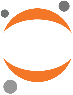 What are notebooks?
A notebook combines the functionality of 
a word processor — handles formatted text
a "shell" or "kernel" — executes statements in a programming language and includes output inline
a rendering engine — rendersHTML in addition to plain text
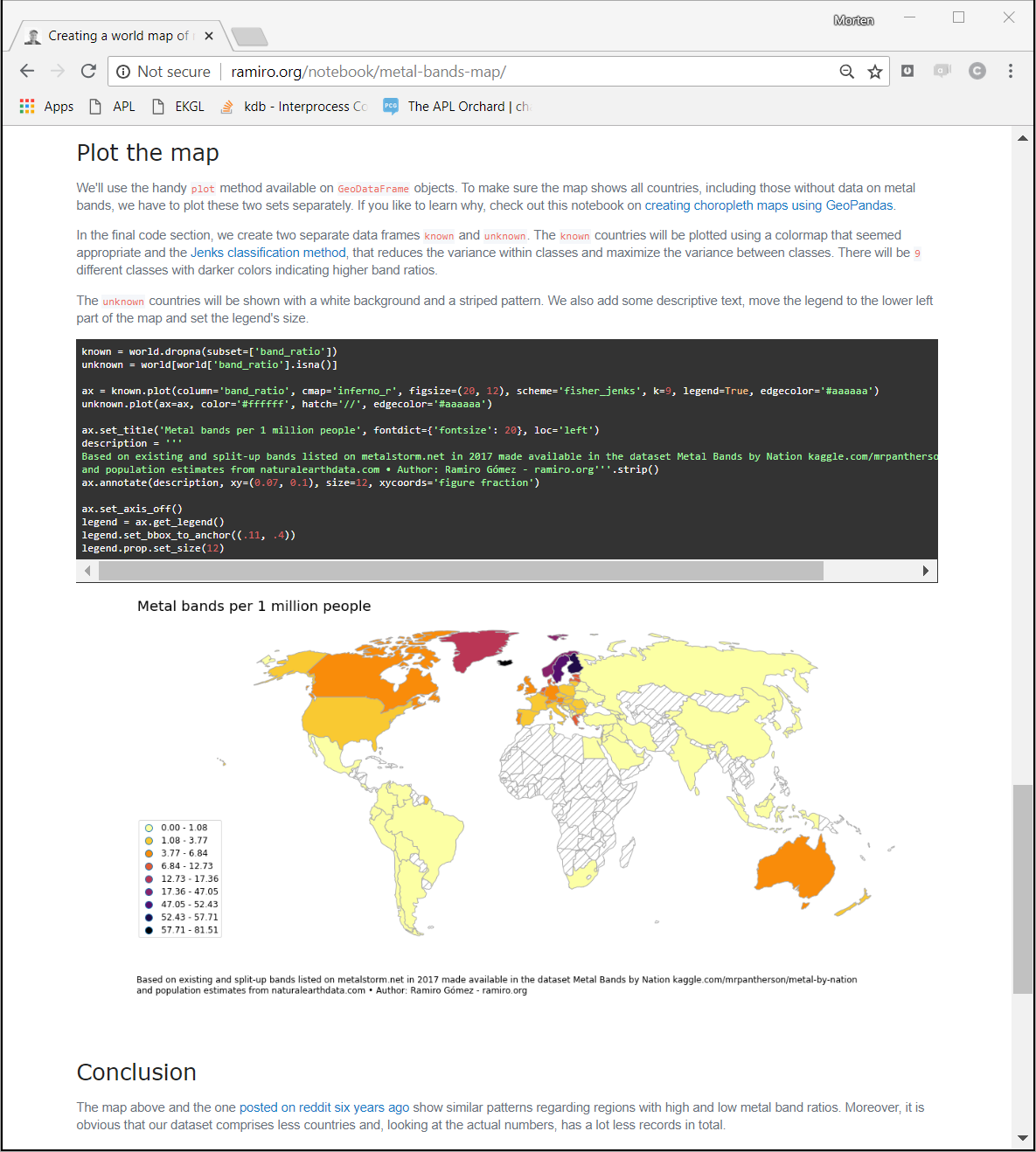 Example notebookusing Python
global density of metal bands
1½
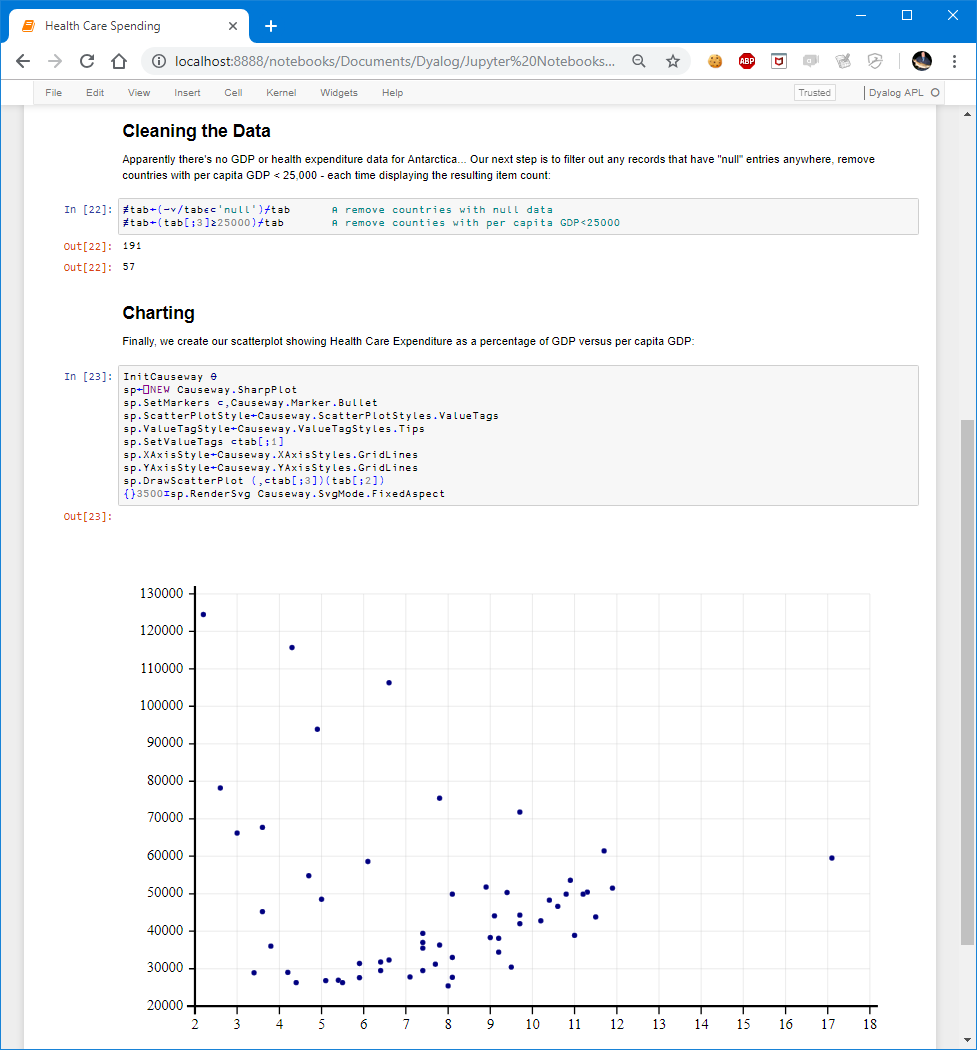 Example notebookusing Dyalog APL
health care expenditure vs GDP per capita
1½
Notebook benefits
A single document that combines explanations with executable code and its output — an ideal way to provide:
reproducible research results
documentation of processes
instructions
tutorials and training materials 	of all shapes and sizes
A digital learning environmentfor computational thinking
What is Jupyter notebook?
One of the most significant advances in the scientific computing arenaUniversity Corporation for Atmospheric Research
First notebook: Mathematica 1.0 in '88
Jupyter notebook is a part of
Project Jupyter, a nonprofit to	develop open-source software,	standards, and services for	interactive computing across 	dozens of programming languages
beginning with Julia, Python, R, and now over 70 languages, including Dyalog APL
Ways to use Jupyter notebooks
On your own computer after installing a Jupyter notebook server
With an online notebook server like cocalc.com
Save notebook with output and use a notebook viewer
Export to HTML, PDF, LATEX, etc.
Local notebook server — Python
AnacondaPython platform
interpreter
Python
notebook server
localhost:8888
web browser
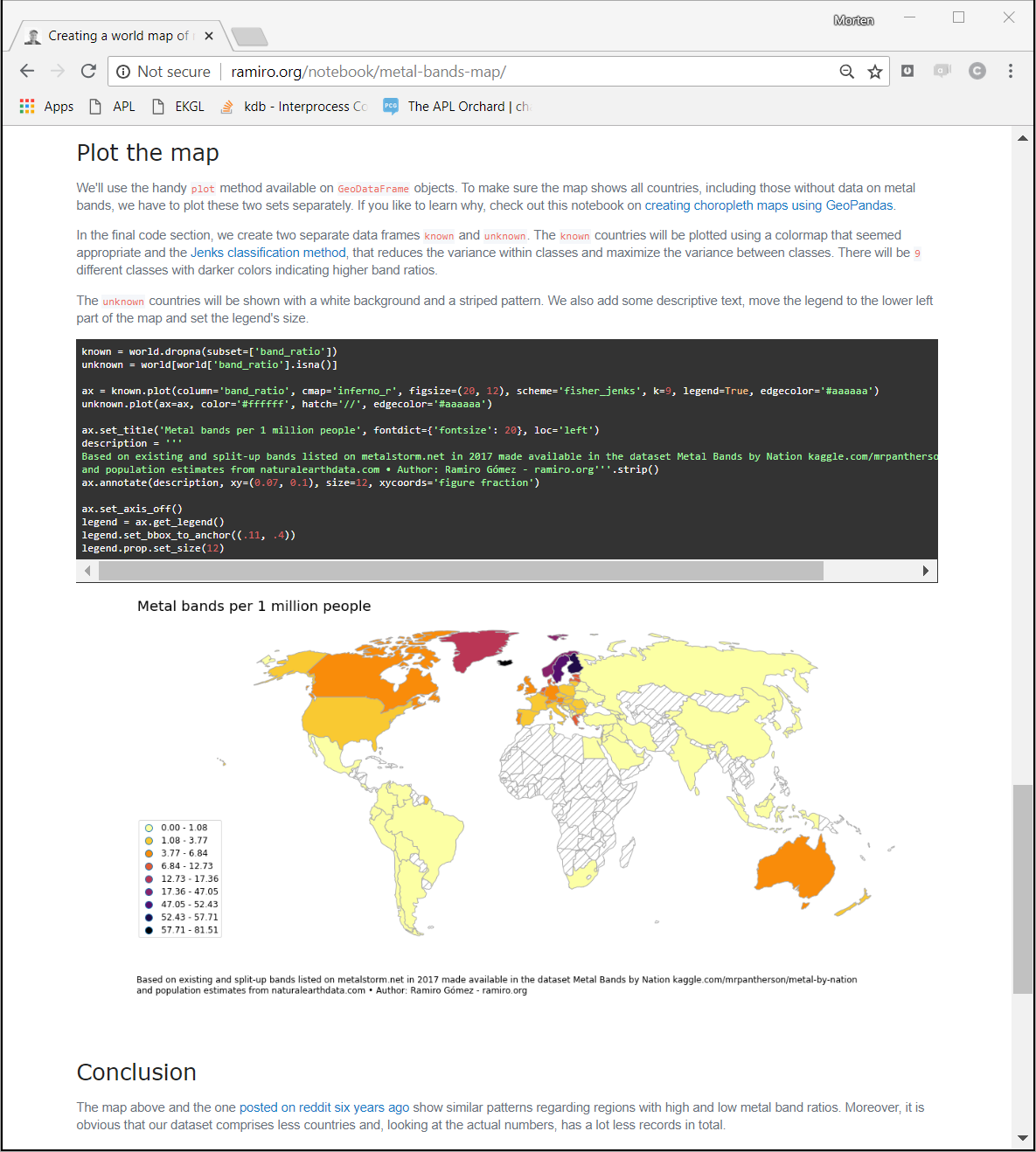 Jupyter kernelfor Python
Local notebook server — APL
AnacondaPython platform
interpreter
Dyalog APL
notebook server
localhost:8888
RIDE protocol
web browser
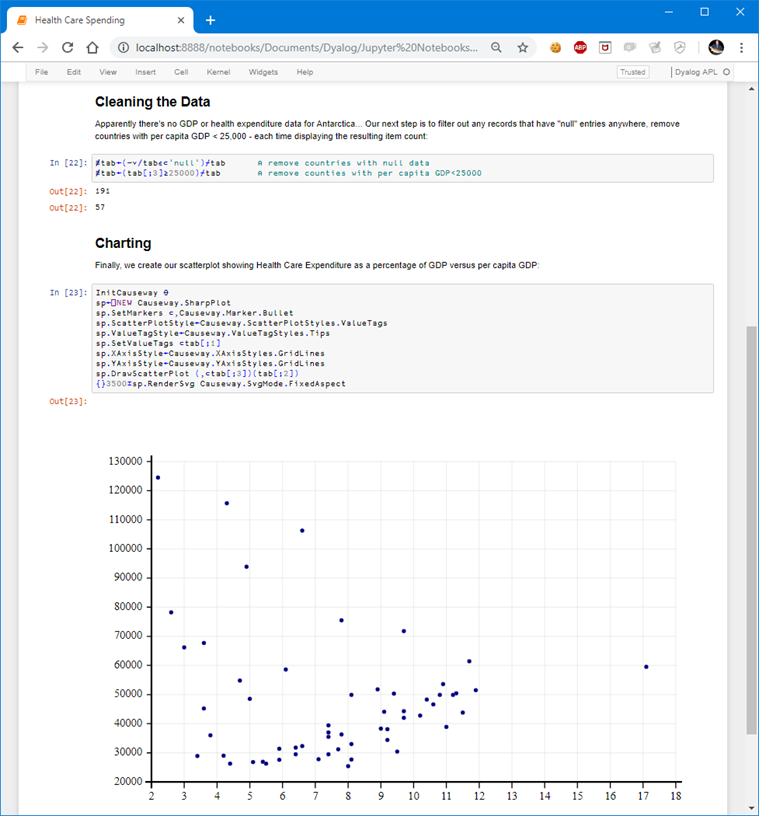 Jupyter kernelfor Dyalog APL
github.com/Dyalog/dyalog-jupyter-kernel/wiki
Setting up local notebook server
Install Dyalog  
Install Dyalog's Jupyter kernel
Install Anaconda
Launch Jupyter notebook server
installation instructions
github.com/Dyalog/dyalog-jupyter-kernel/wiki
Demo
Installing JupyterOpening a notebookModifying content
Online notebook servers
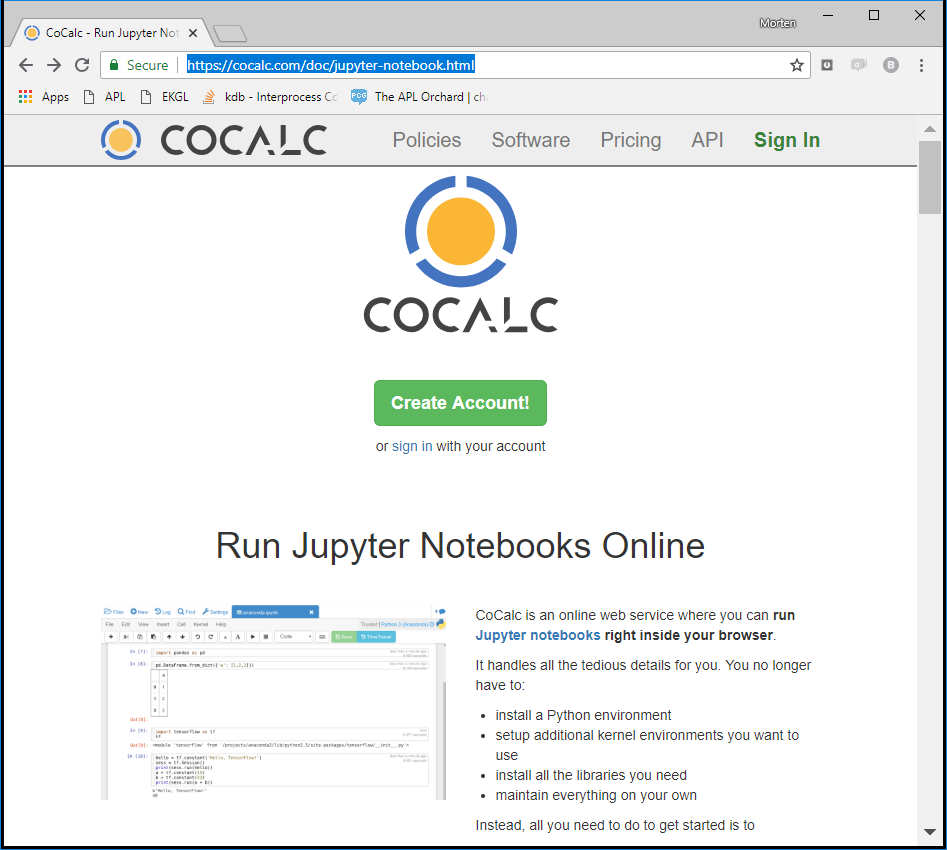 There are online services for various programming languages
Online notebook servers
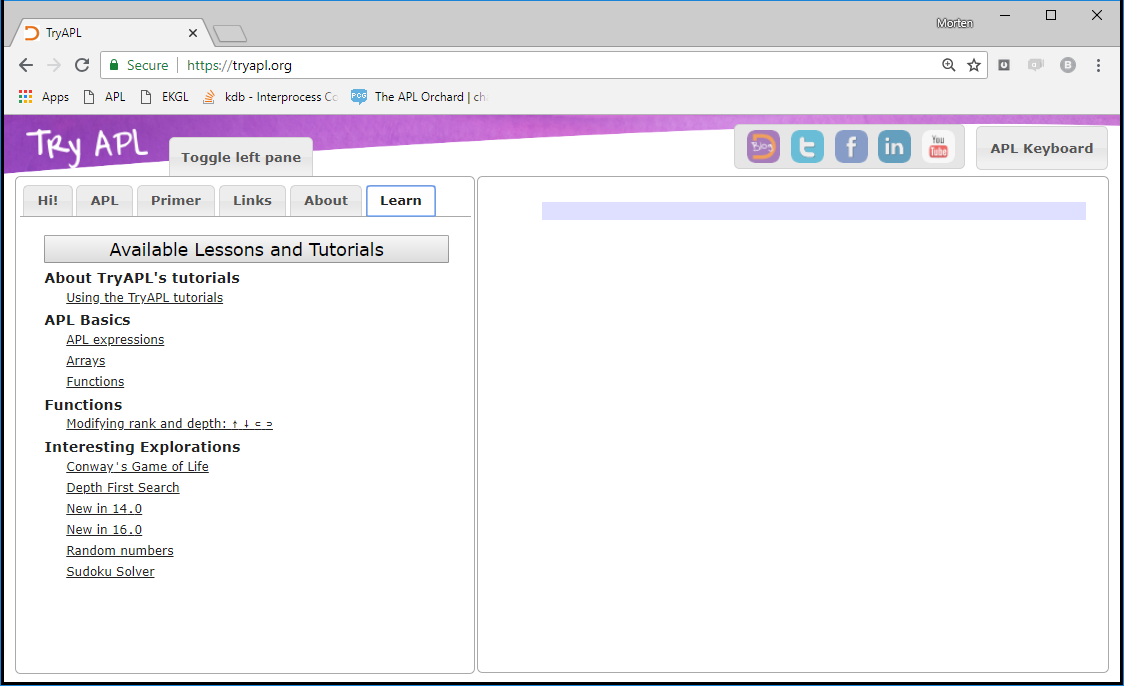 TryAPL's lessons are now Jupyter notebooks
More lessons and features on the way

→ TryAPL presentation at Dyalog '18 in Belfast
Online notebook servers
Benefit: nothing to install	you may need to sign up for an account
To protect servers, host may place restrictions	or run in a sandbox with limited connectivity
Notebooks can execute any code	all code is run on the host server	same privileges as local execution
Static notebook viewers
Notebooks are stored as .ipynb files	.ipynb files are in JSON format	each code cell may include output from the last execution
You can share an .ipynb file	anyone with a local notebook server can view it	… but of course cannot execute anything new
Many online systems have viewers	GitHub's file previewer	Project Jupyter's nbviewer.jupyter.org
Exported notebooks
Notebooks can be exported to many standard	for example HTML, PDF, and LATEX
Some formats require 3rd party plug-ins
Exported notebooks are static 	expressions cannot be re-executed
Demo
Creating a new notebook document
Generating rich output
Ways to use notebooks — recap
Installing a Jupyter notebook server on your PC
Use an online notebook server like cocalc.com
Store the notebook with output, then open in a notebook viewer
Export to HTML, PDF, LATEX, …
Ask questions now!
Wiki	github.com/Dyalog/dyalog-jupyter-kernel/wiki
Email	notebooks@dyalog.com
Ask questions now!
Wiki	github.com/Dyalog/dyalog-jupyter-kernel/wiki
Email	notebooks@dyalog.com


Thank youTechnology Partnership (tp.rs)	for the prototype APL kernel
Ask questions now!
Wiki	github.com/Dyalog/dyalog-jupyter-kernel/wiki
Email	notebooks@dyalog.com


Thank you
Will Robertson (our summer intern)	for working on the kernel	and creating many notebooks
Interested in an internship?
Email  careers@dyalog.com
Ask questions now!
Wiki	github.com/Dyalog/dyalog-jupyter-kernel/wiki
Email	notebooks@dyalog.com


Thank youGil Athoraya (of Optima Systems)	for implementing syntax colouring
Ask questions now!
Wiki	github.com/Dyalog/dyalog-jupyter-kernel/wiki
Email	notebooks@dyalog.com


Thank you	for watching
Webinars on Thursdays at 16:00 UTC
Comment and suggest to webinar@dyalog.com or
@Adám in chat.stackexchange.com/rooms/52405

No webinar in October due to Dyalog '18 in Belfast October 28th–November 1st
many sessions will be livestreamed

General APL Questions
stackoverflow.com
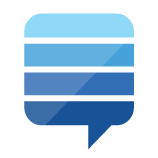 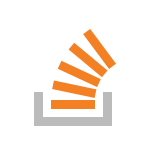